Relational Algebra
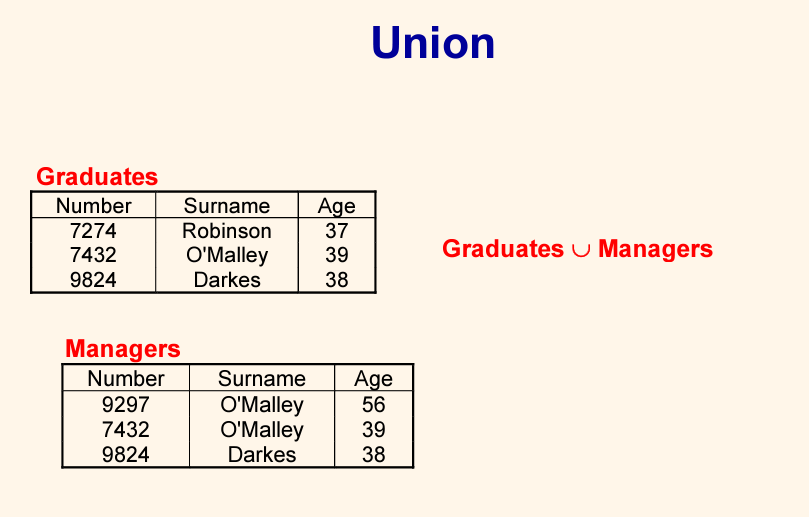 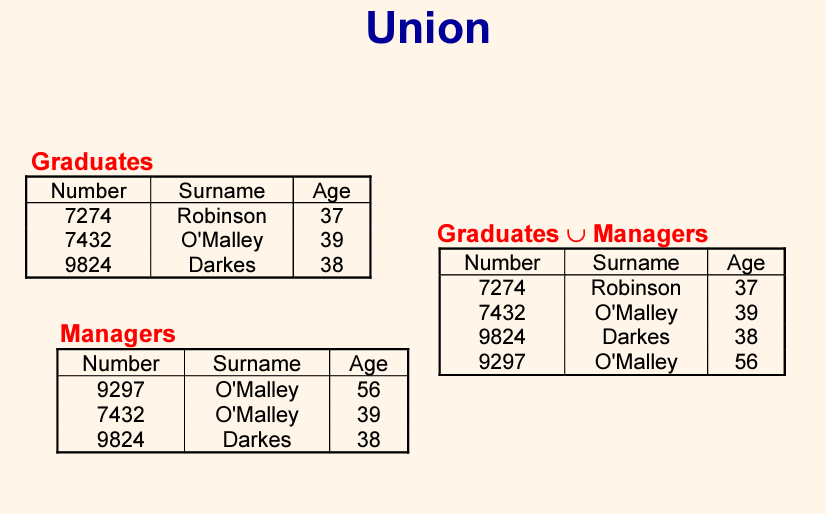 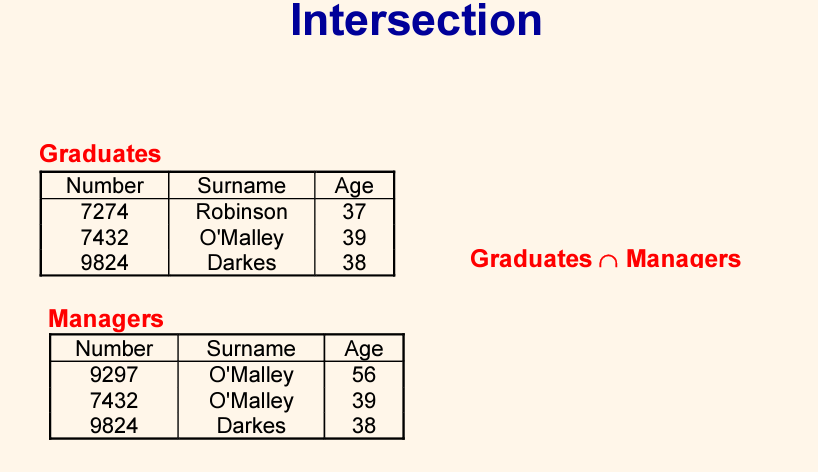 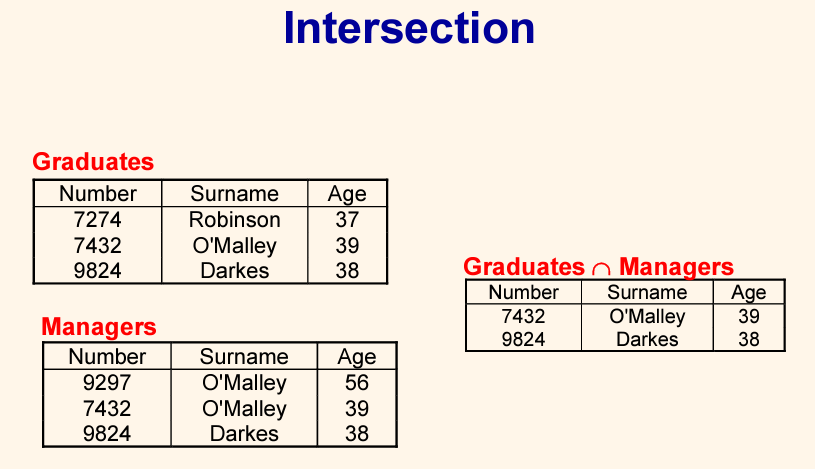 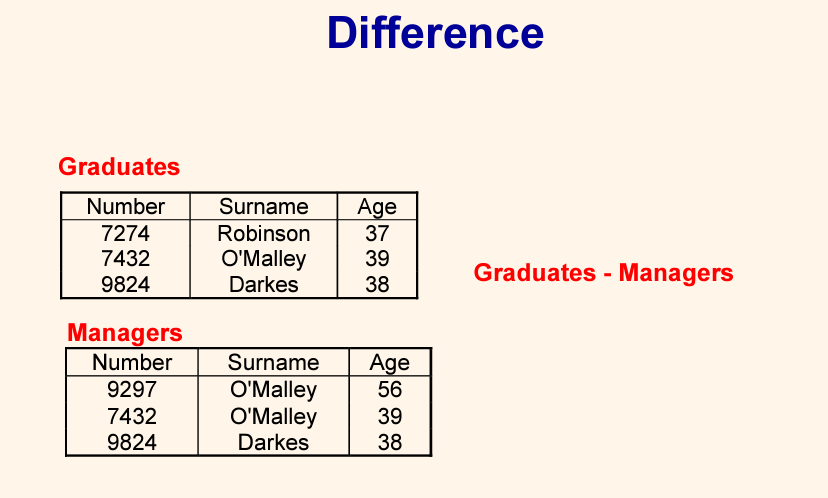 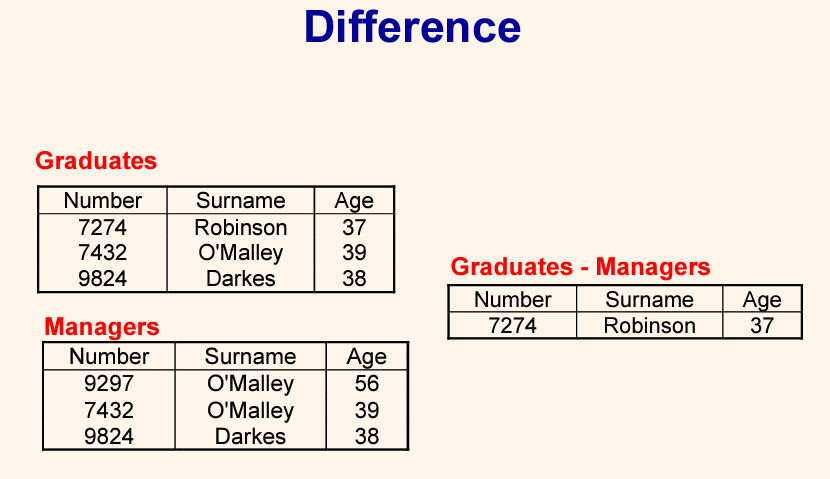 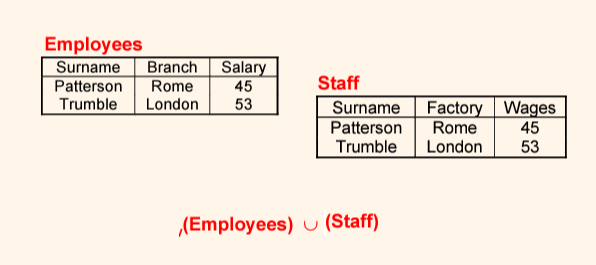 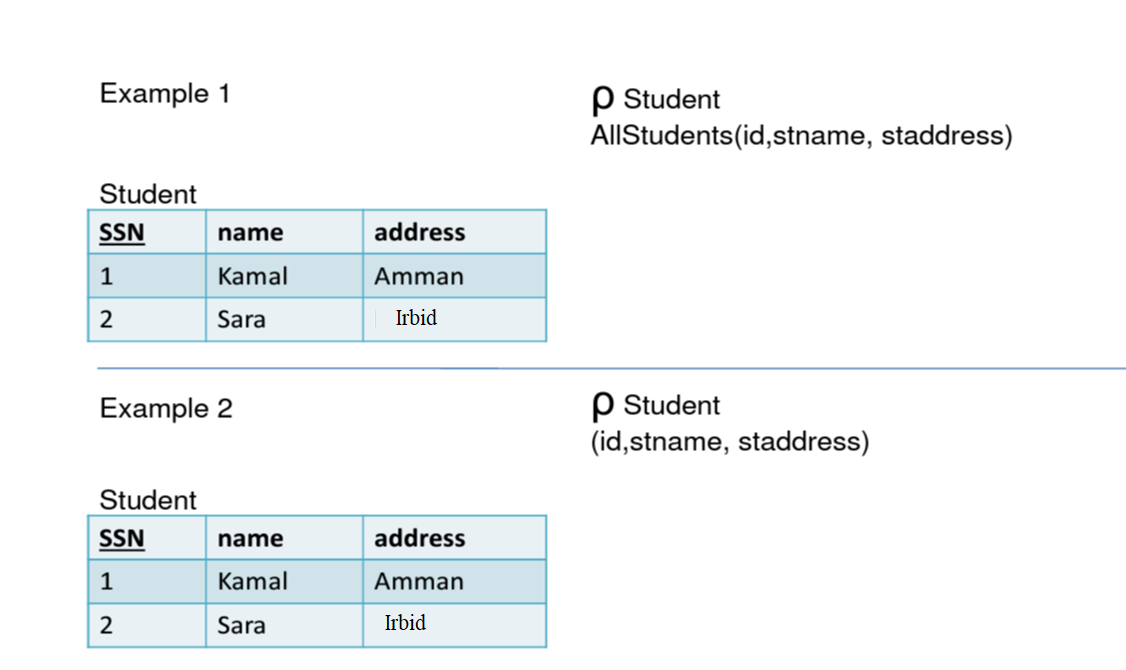 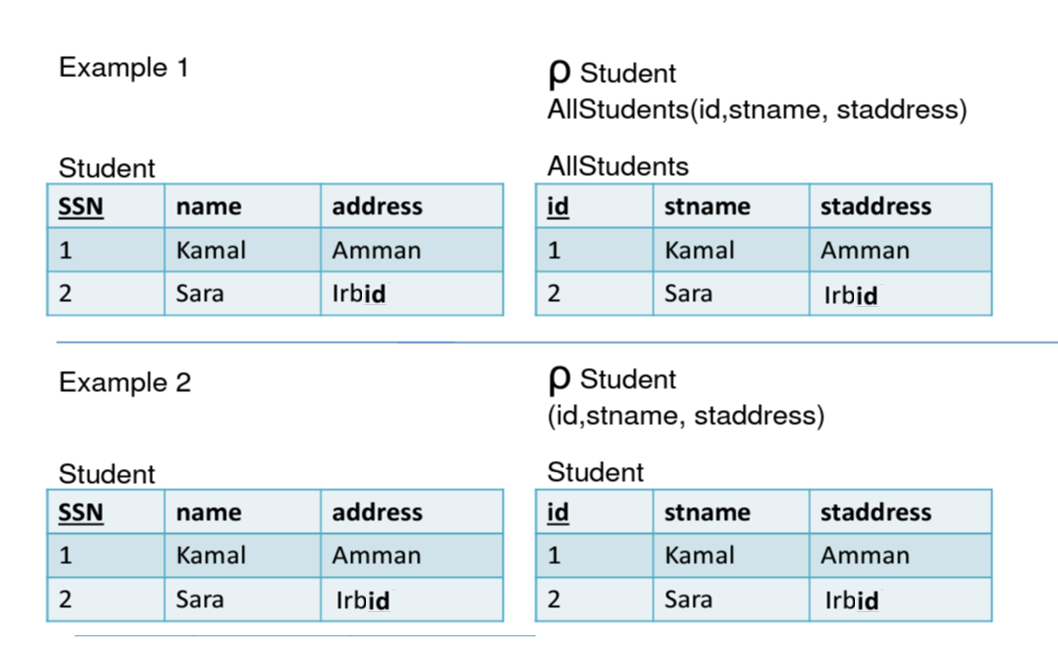 Natural-Join Operation
Natural join (⋈) is a binary operation that is written as (r ⋈ s) where r and s are relations
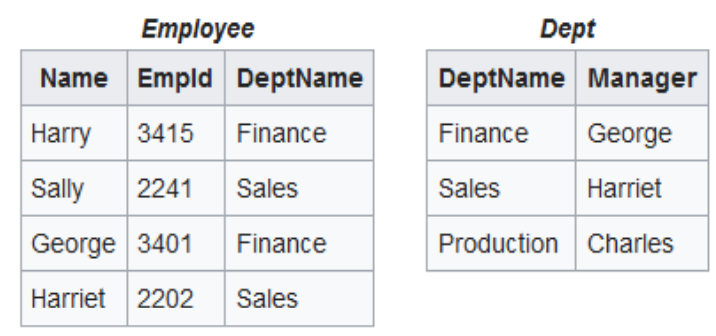 Employee ⋈ Dept operation
Natural-Join Operation